The Scalp
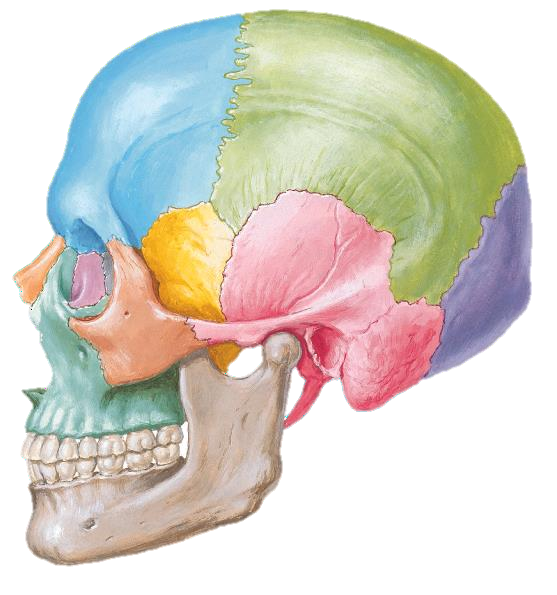 SCALP
It is the skin and  underlying tissues  covering the vault of  the skull.


Extends:
Anteriorly: supraorbital  margins.
On either side: superior
temporal lines.
Posteriorly: highest nuchal  lines.
2
SCALP
Skin
Connective tissue
Aponeurosis
Loose connective tissue
Pericranium
3
Scalp………….Skin
Has the greatest concentration of hairs, sweat  glands and sebaceous glands.

Hair distribution is determined by gender.

It is a common site for sebaceous cysts.

Has good arterial supply, venous and lymphatic  drainages.
4
Scalp…….Connective tissue
Dense connective tissue binding the skin to the underlying aponeurosis.
Vasculature of the scalp is mainly present in this layer.  Vascularity is profuse with extensive anastomosis.

Has many nerves within it.

Adventitia of vessels merge into this layer causing retraction of the vessels
when injured.
Swelling in this layer is limited and appears as lump because of the density
of C.T.
5
Scalp………….Aponeurosis
Known also as epicranial aponeurosis and Galea  aponeurotica.
It is the intermediate tendon of the
occipitofrontalis muscle.
Frontalis: has no bony attachment, arises from the fascia  above the eye brow. It raises the eye brows in surprise and fear.
Occipitalis: arise from the highest nuchal line and mastoid
process. It draws the scalp posteriorly (weak).
Supplied by twigs from VII (temporal & posterior auricular).
The muscle puts the aponeurosis under tension 🢥
wide gapping of lacerations.
6
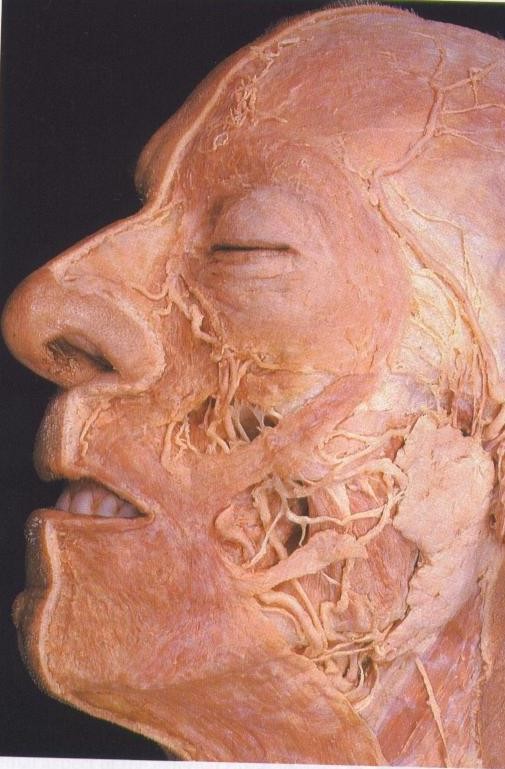 FRONTALIS
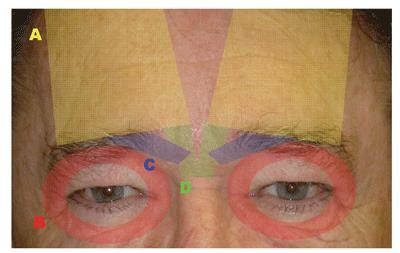 7
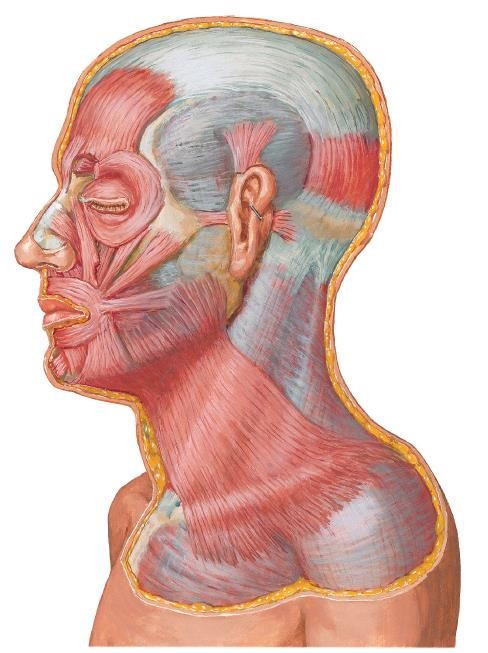 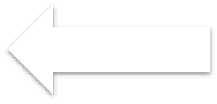 8
OCCIPITALIS
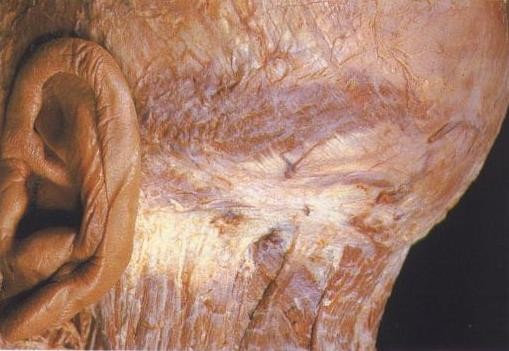 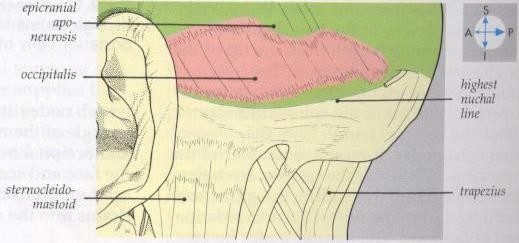 9
Scalp………..Loose connective tissue
Permits free movement of the aponeurosis over  the periosteum.

Forms the subaponeurotic space.

Haematoma may extend in this space to the  limits of the scalp.
The space represents a plane of separation in  surgery or trauma.
10
Scalp………….Pericranium
Dense regular connective tissue.

Fuses with bone at the sites of sutures  and with periosteum of near bones  limiting the subperiosteal space.
11
Scalp……..Vasculature (1)
Arterial supply:
External carotid artery:
Occipital
Posterior auricular
Superficial temporal
Internal carotid artery:
Ophthalmic:
Supraorbital
Supratrochlear
12
Scalp……..Vasculature (2)
Venous drainage:
Superficial veins: in the  subcutaneous layer parallel to the  arteries.
Deep Veins: In the  subaponeurotic space  communicate with diploic veins.
13
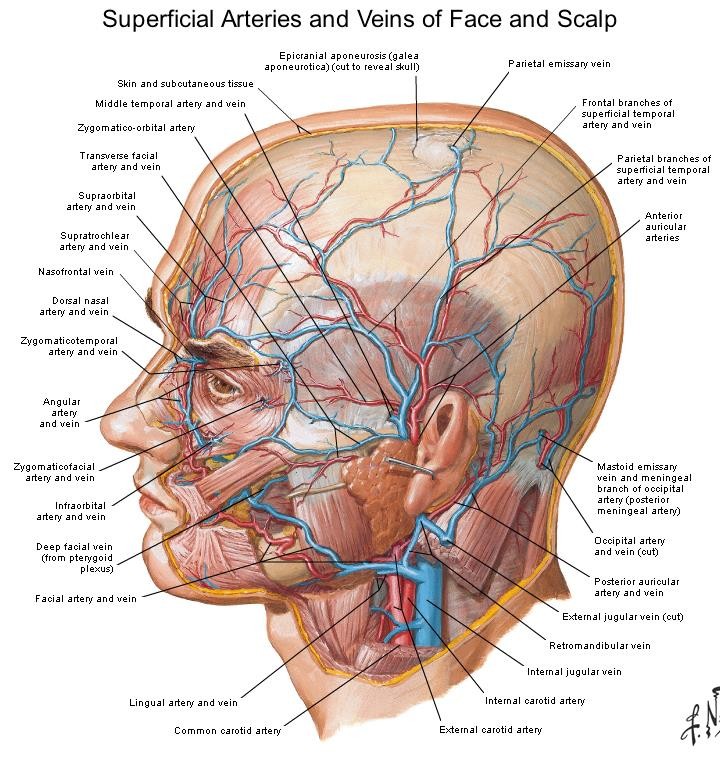 14
Innervation (1)
Somatic innervation:
Greater occipital nerve (C2) 🢥posterior  aspect of the scalp.
Lesser occipital (C2-C3) 🢥 Behind the ear.
Least occipital (C3) 🢥 postero-inferior part  of the scalp
Great auricular (C2-C3): 🢥around the ear.
15
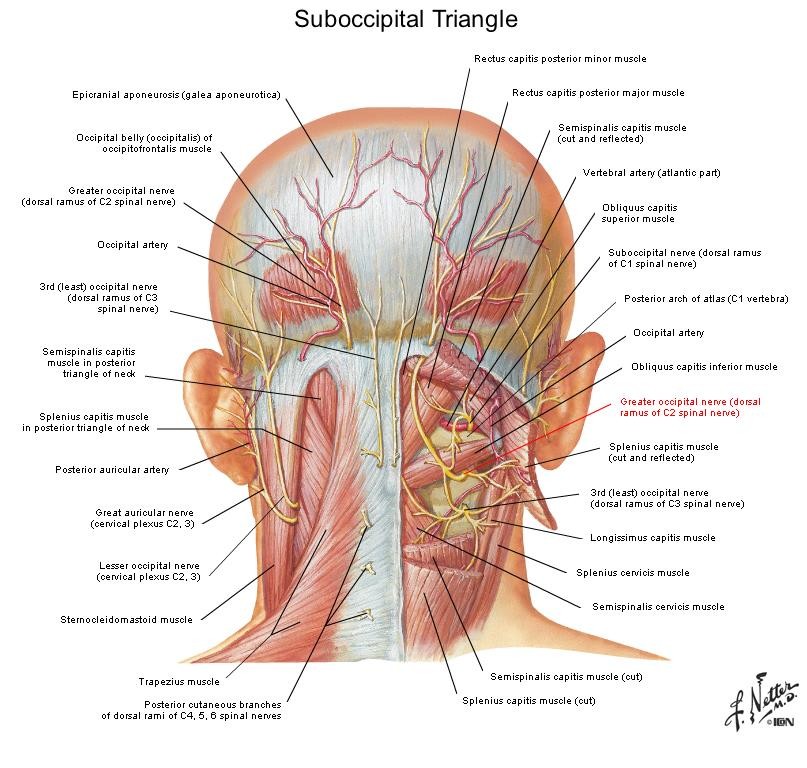 16
Innervation (2)
Cranial (Branchiomeric innervation):
- Sensory:
Ophthalmic of the trigeminal:
Supraorbital
supratrochlear
Maxillary of the trigeminal:
Zygomaticotemporal
Mandibular of the trigeminal:
Auriculotemporal
Motor:
Facial nerve
17
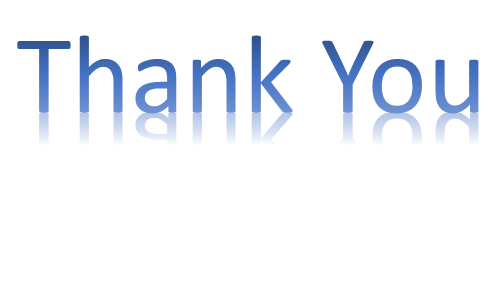